Анализ работы начальной школы за 2010-2011 учебный год
Заместитель директора по УВР Шиншалиева Г.В.
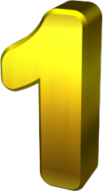 ЦЕЛЬ
Профессиональное развитие педагогов. Аттестация учителей. Создание условий для развития и реализации детьми своих возможностей
29.08.2011
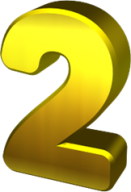 Задачи
1. Активное применение ИКТ в начальной школе
2. Обучение учителей современным пед. технологиям
3. Аттестация учителей
4. Продолжать работу по созданию развивающей образовательной среды
5. Организация внеклассной работы с детьми
6. Внедрение ФГОС второго поколения.
29.08.2011
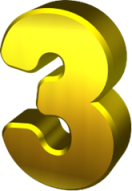 Реализация цели и задач.
1.Применение ИКТ в начальной школе.
2.Обучение учителей современным пед. технологиям.
3. Работа по созданию развивающей образовательной среды.
4.Организация внеклассной работы с детьми.
5. Внедрение ФГОС второго поколения
29.08.2011
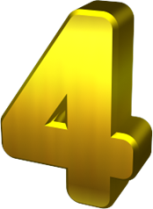 В 2010/11 учебном году начальная школа работала в режиме 6-дн.рабочей недели (5-дн-1 классы).Всего в начальной школе 12 классов - комплектов, в которых обучалось 323 учащихся. Учащиеся 1-х классов(108 человек) не аттестовывались. Качество обучения составляет – 57,6%, результативность – 100 %. Отличников – 16 человек, на «4» и « 5» -108 учащихся,с одной тройкой- 13 учащихся.
29.08.2011
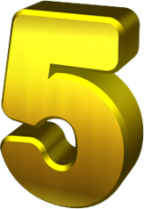 Качество знаний по параллелям
29.08.2011
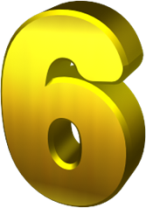 Качество знаний по параллелям
29.08.2011
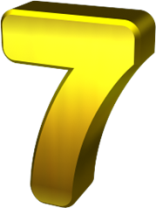 Качество знаний по параллелям
29.08.2011
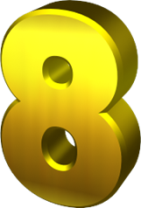 Работа с детьми, имеющими повышенную мотивацию
«Русский медвежонок»
«Кенгуру»
«ЧиП»
«Золотое руно»
Предметные недели
Конкурсы и олимпиады муниципального и школьного уровня.
29.08.2011
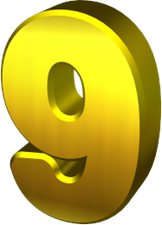 Проблемы, существующие  в начальной школе и требующие разрешения касаются:
вопросов психолого-педагогического сопровождения, особенно в областях знаний,  требующих высокого уровня усвоения, которые остаются недостаточно нерешёнными, поскольку с каждым годом всё больше приходит в школу детей, которым такая помощь крайне необходима для того, чтобы эти дети могли стать в дальнейшем успешными;
условий изучения учителями  педагогического опыта своих коллег через семинары, открытые уроки, выступления на МО, обобщение и распространение опыта;
трудности  в изучении нормативной базы ФГОС.
29.08.2011
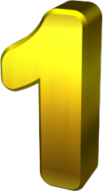 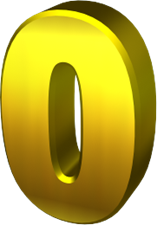 Цели  на 2011 – 2012 учебный год.
Эффективно начать работу по ФГОС второго поколения, новому УМК «Перспективная начальная школа».
2. Продолжить индивидуальную работу с одаренными учащимися.
3. Продолжить работу по самообучению и повышению квалификации учителями начальных классов.
29.08.2011